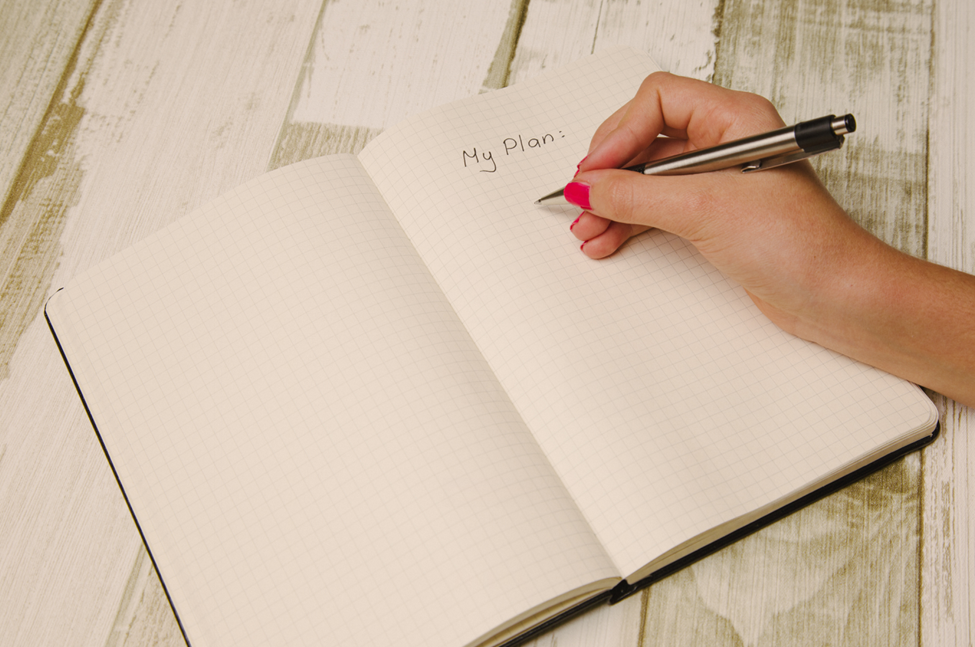 LOGO
COMPANY  NAME
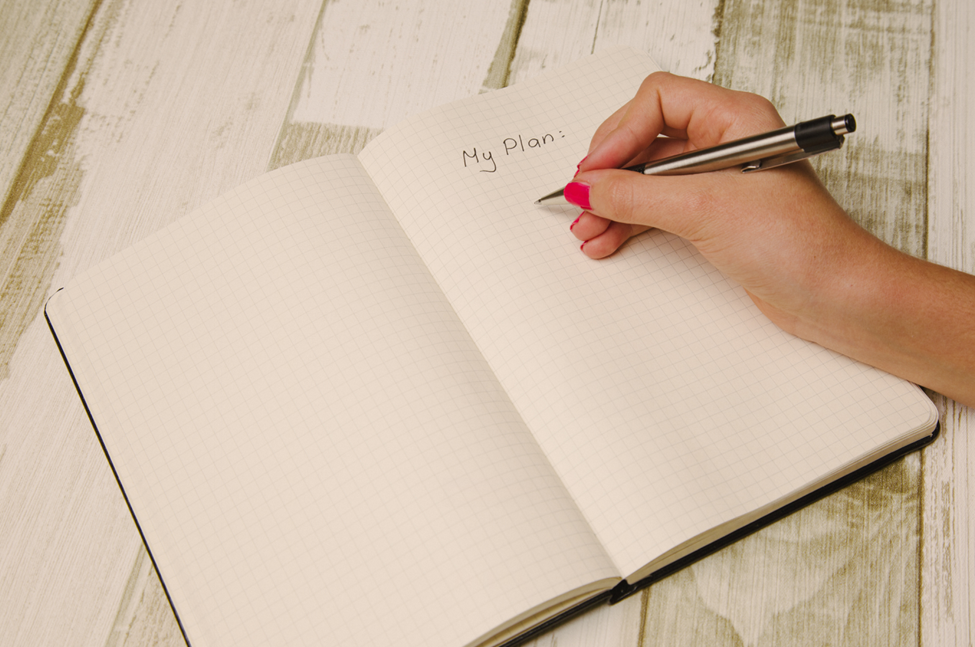 CONTENT
CREATIVE  STRATEGY
EMPLOYEE  DESKTOP
DATA  ANALYSIS
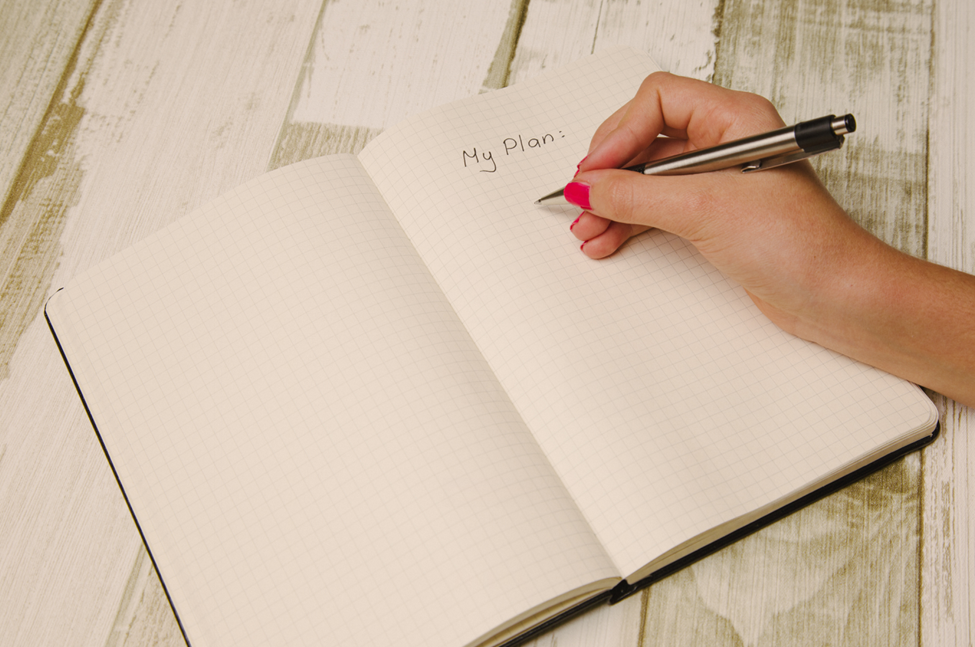 CREATIVE  STRATEGY
Sed ut perspiciatis undSed ut perspiciatis unde omnis iste natus error sit voluptatem accusantiuSed ut perspiciatis unde omnis iste natus error sit voluptatem accusantium doloremque
m doloremquee omnis iste natus error sit voluptatem accusantium doloremque
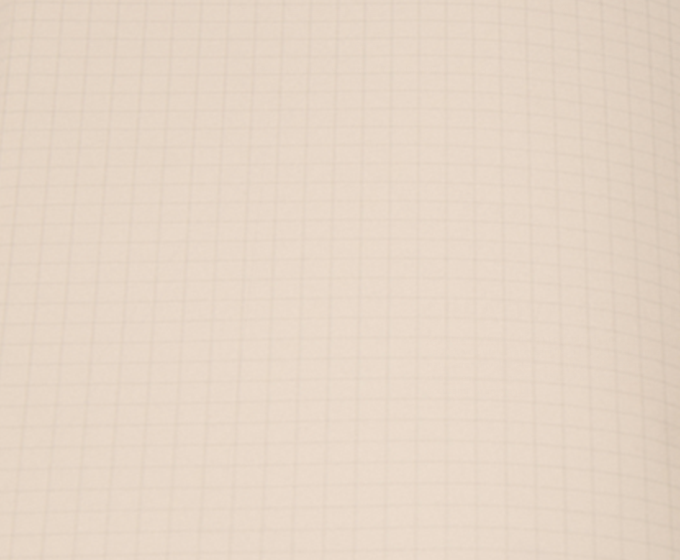 CREATIVE  STRATEGY
Sed ut perspiciatis undSed ut perspiciatis unde omnis iste natus error sit voluptatem accusantiuSed ut perspiciatis unde
Brand Strategy
Email Marketing
For this campaign we felt it was more important to give mobile users an equal or even better experience compared to desktop computers. We started with creating extensive animation treatments based on mobile designs to get a sense of the flow and motion used throughout the campaign.
For this campaign we felt it was more important to give mobile users an equal or even better experience compared to desktop computers. We started with creating extensive animation treatments based on mobile designs to get a sense of the flow and motion used throughout the campaign.
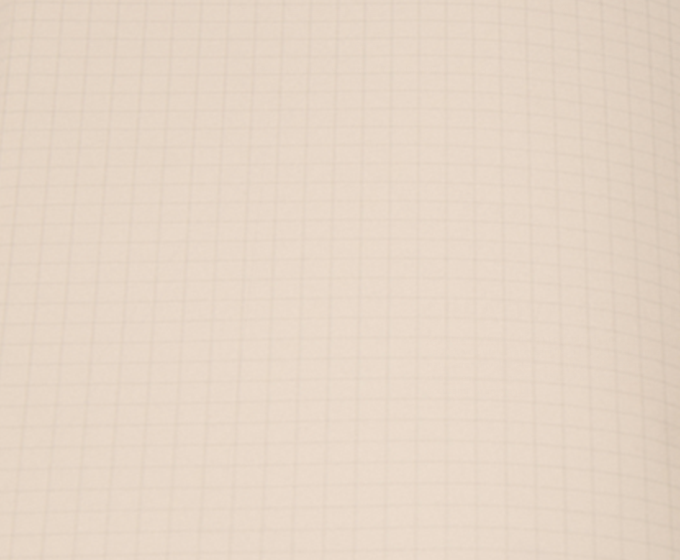 CREATIVE  STRATEGY
Sed ut perspiciatis undSed ut perspiciatis unde omnis iste natus error sit voluptatem accusantiuSed ut perspiciatis unde
RACE STATS
THE PORTS
JOIN THE RACE
16 RACES
he Clipper Round the World Yacht Race is the only event of its type. Anyone, even if they have never stepped on a boat before, can join the adventure.
he Clipper Round the World Yacht Race is the only event of its type. Anyone, even if they have never stepped on a boat before, can join the adventure.
he Clipper Round the World Yacht Race is the only event of its type. Anyone, even if they have never stepped on a boat before, can join the adventure.
he Clipper Round the World Yacht Race is the only event of its type. Anyone, even if they have never stepped on a boat before, can join the adventure.
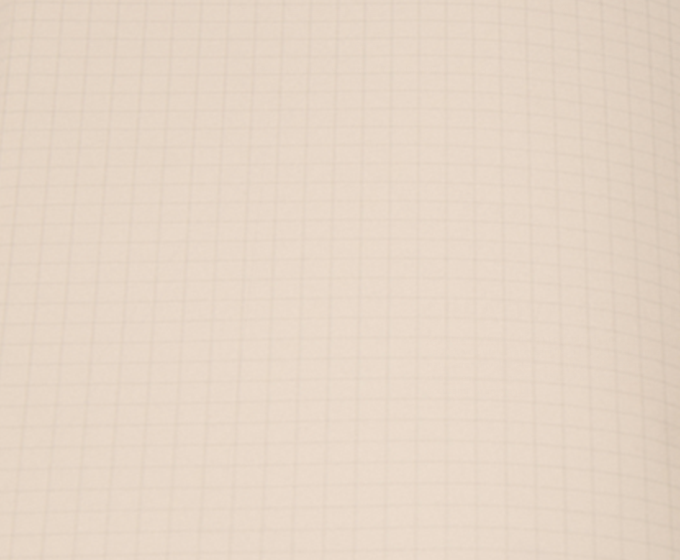 CREATIVE  STRATEGY
Sed ut perspiciatis undSed ut perspiciatis unde omnis iste natus error sit voluptatem accusantiuSed ut perspiciatis unde
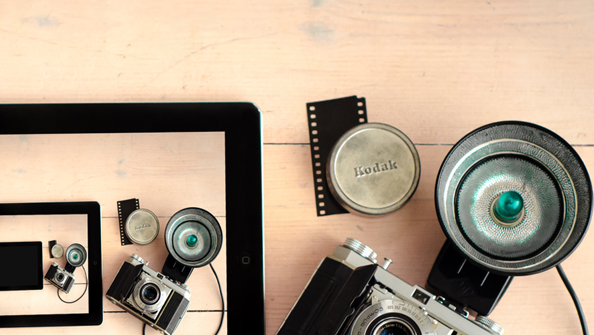 12 TEAMS
Applications are now open for the 2017-18 and 2019-20 edition the World Yacht Race. Clipper Round the World Yacht Race is the only event of its type. Anyone, even if they have never stepped on a boat before, can join the adventure.
OVER 4,000 NAUTICAL MILES
16  RACES
8 LEGS
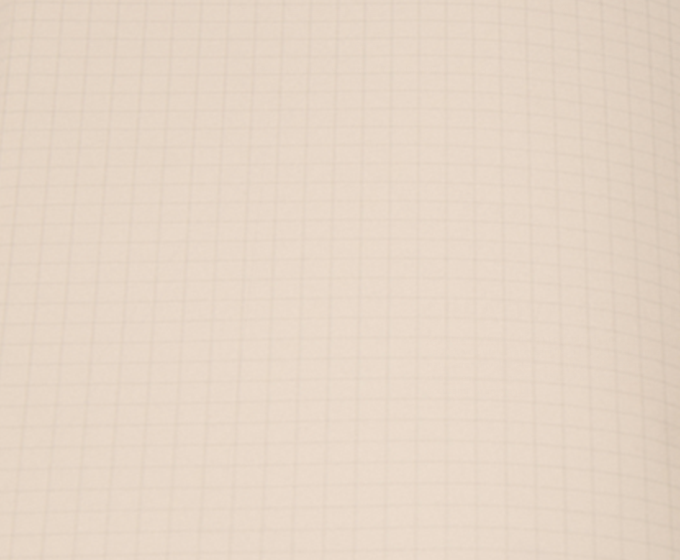 CREATIVE  STRATEGY
Sed ut perspiciatis undSed ut perspiciatis unde omnis iste natus error sit voluptatem accusantiuSed ut perspiciatis unde
THE RACE OF YOUR LIFE
Applications are now open for the 2017-18 and 2019-20 edition the World Yacht Race. Clipper Round the World Yacht Race is the only event of its type. Anyone, even if they have never stepped on a boat before, can join the adventure.
OVER 4,000 NAUTICAL MILES
16 RACES
8 LEGS
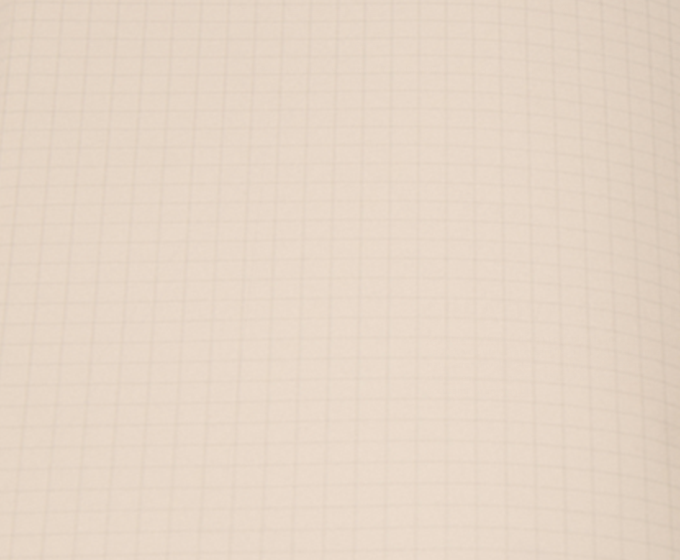 CREATIVE  STRATEGY
Sed ut perspiciatis undSed ut perspiciatis unde omnis iste natus error sit voluptatem accusantiuSed ut perspiciatis unde
2016
1600 – 1800:South African Ocean Festival - Schools Xtreame water at Jetty 2
1630 – 1815: South African Ocean Festival – SUP/ Surf Ski Classic
2015
0900 – 1600: South African Ocean Festival – Xtreame Water Polo
1000 – 1100: South African Ocean Festival – Dragon Boat Parade
TIMELINE
2014
1530: Race Start of Leg 3 across the Southern Ocean to Albany, Western Australia
1545-1930: Watch the Rugby World Cup Final at the Amphitheatre.
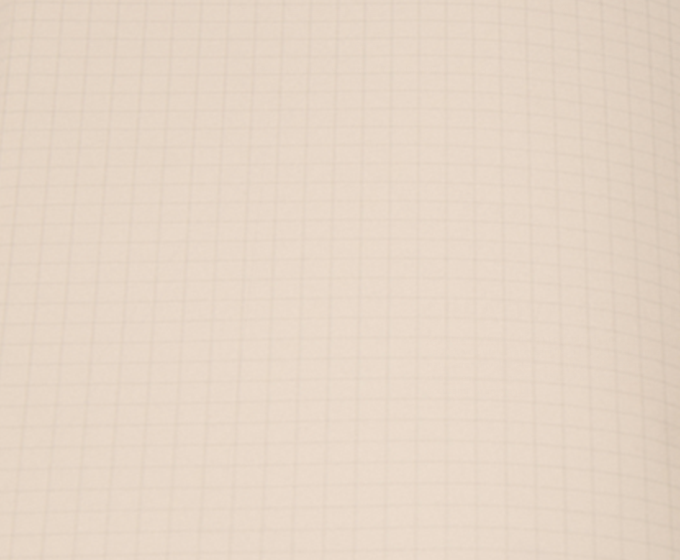 CREATIVE  STRATEGY
Sed ut perspiciatis undSed ut perspiciatis unde omnis iste natus error sit voluptatem accusantiuSed ut perspiciatis unde
SCORING GUIDE
RON KNOX-JOHNSTON
Applications are now open for the 2017-18 and 2019-20 edition the World Yacht Race.
Applications are now open for the 2017-18 and 2019-20 edition the World Yacht Race.
CLIPPER VENTURES PLC
ABOUT THE RACE
Applications are now open for the 2017-18 and 2019-20 edition the World Yacht Race.
Applications are now open for the 2017-18 and 2019-20 edition the World Yacht Race.
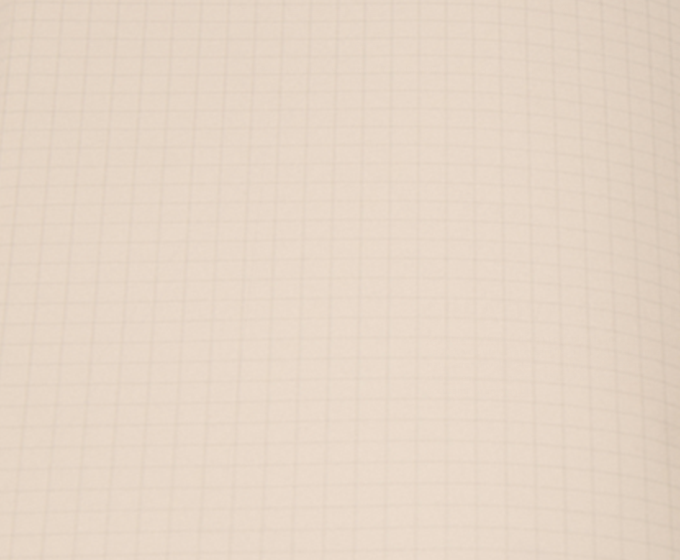 CREATIVE  STRATEGY
Sed ut perspiciatis undSed ut perspiciatis unde omnis iste natus error sit voluptatem accusantiuSed ut perspiciatis unde
99￥
69￥
55￥
TRACKS TIME
STAFF DIRECTORY
WEB DEVELOPER
In turn, each theme encompasses myriad stories interpreted through a variety of exhibit techniques
In turn, each theme encompasses myriad stories interpreted through a variety of exhibit techniques
In turn, each theme encompasses myriad stories interpreted through a variety of exhibit techniques
Aquabeauty Studio
Aquabeauty Studio
Aquabeauty Studio
Artistic School
Artistic School
Artistic School
Mamma Art
Mamma Art
Mamma Art
Laborato Sztuki
Laborato Sztuki
Laborato Sztuki
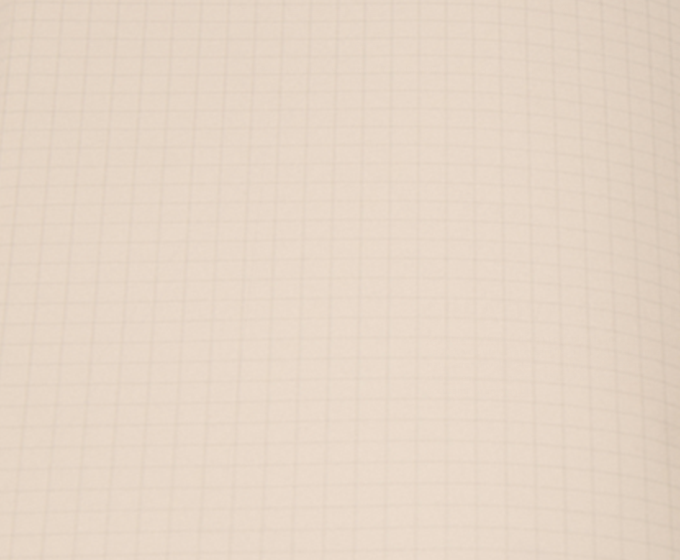 CREATIVE  STRATEGY
Sed ut perspiciatis undSed ut perspiciatis unde omnis iste natus error sit voluptatem accusantiuSed ut perspiciatis unde
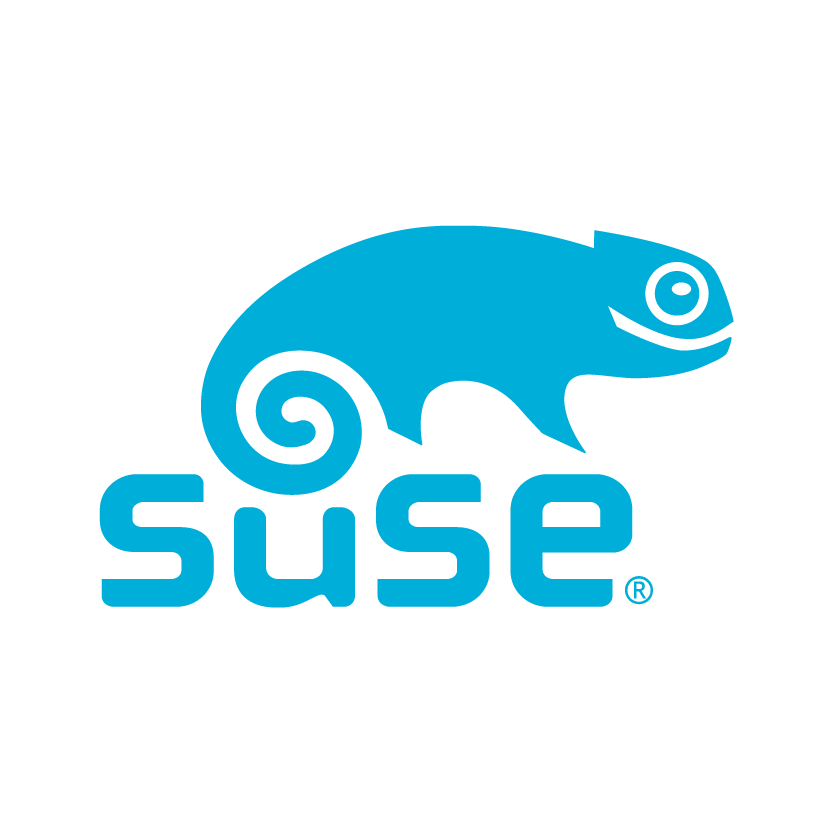 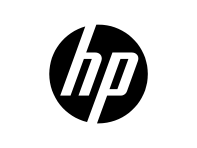 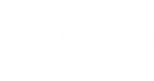 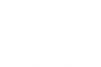 CASES LIST
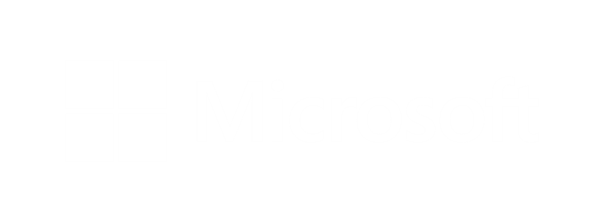 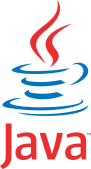 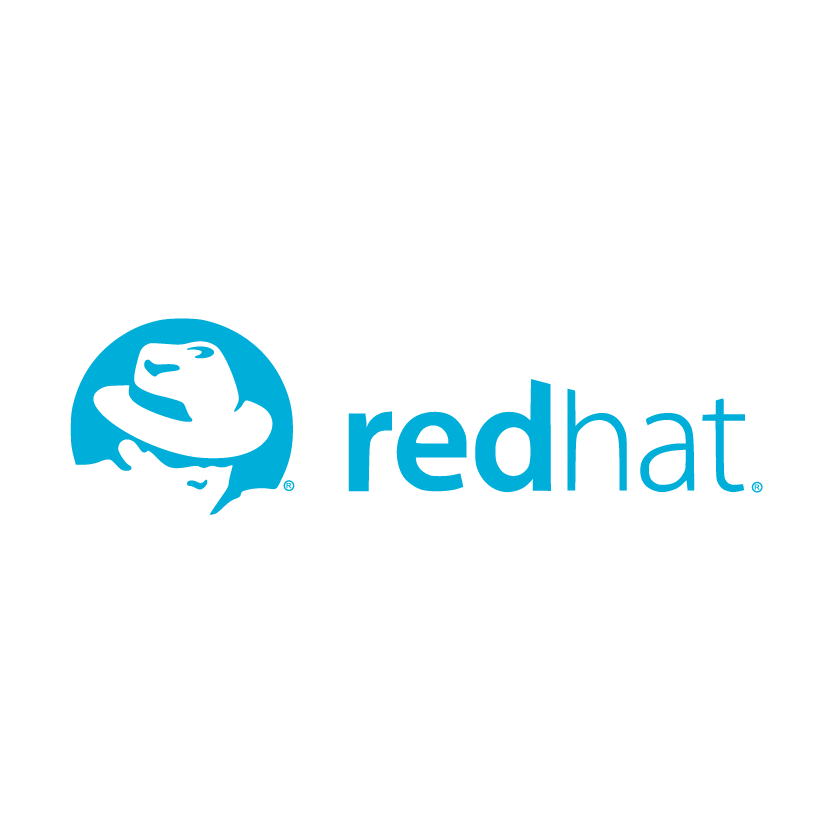 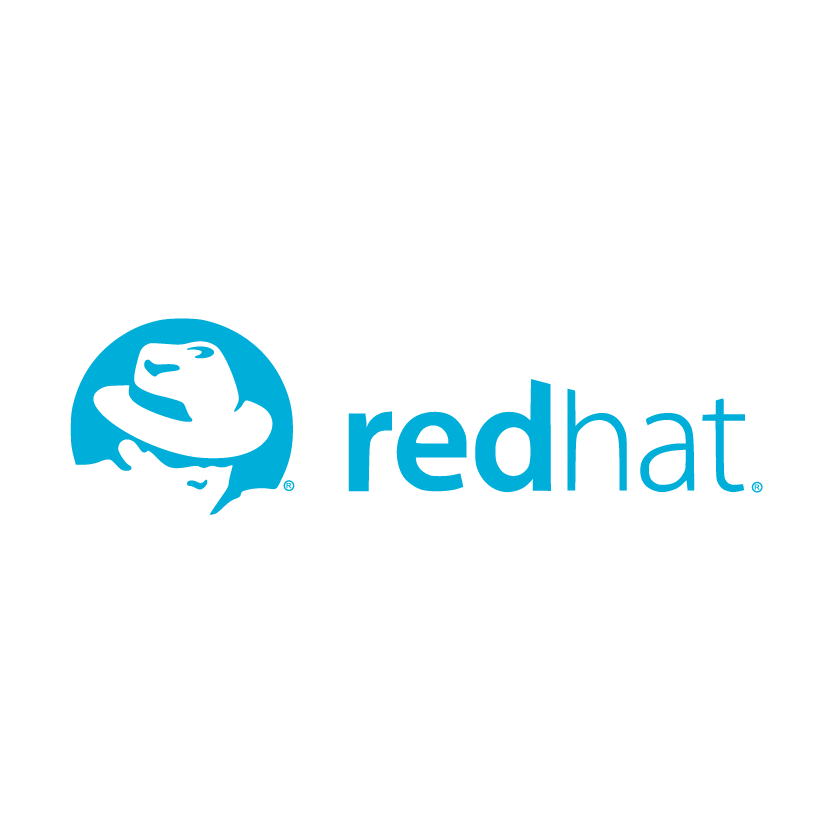 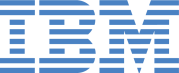 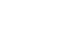 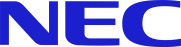 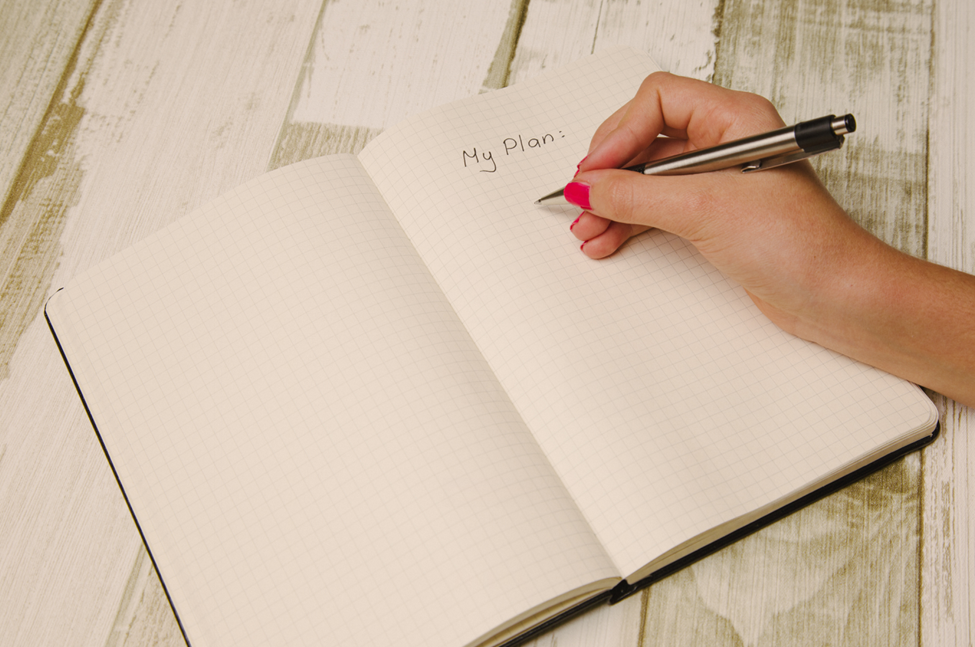 EMPLOYEE  DESKTOP
Sed ut perspiciatis undSed ut perspiciatis unde omnis iste natus error sit voluptatem accusantiuSed ut perspiciatis unde omnis iste natus error sit voluptatem accusantium doloremque
m doloremquee omnis iste natus error sit voluptatem accusantium doloremque
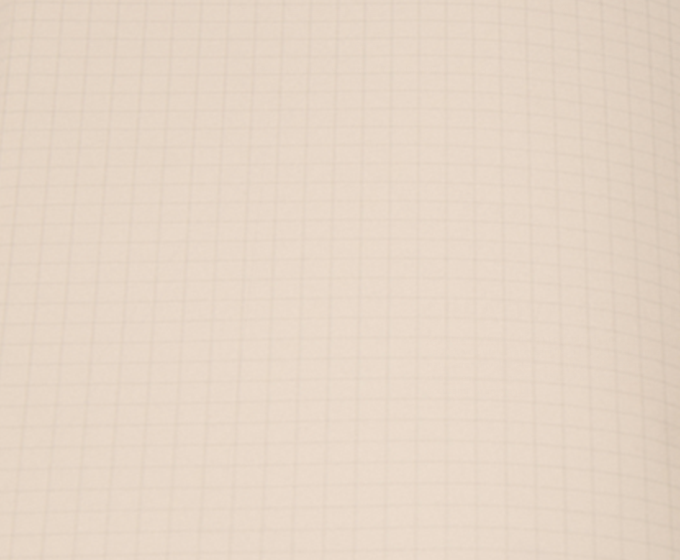 EMPLOYEE  DESKTOP
Sed ut perspiciatis undSed ut perspiciatis unde omnis iste natus error sit voluptatem accusantiuSed ut perspiciatis unde
Perspective
Production
Evaluation
Actual Proce
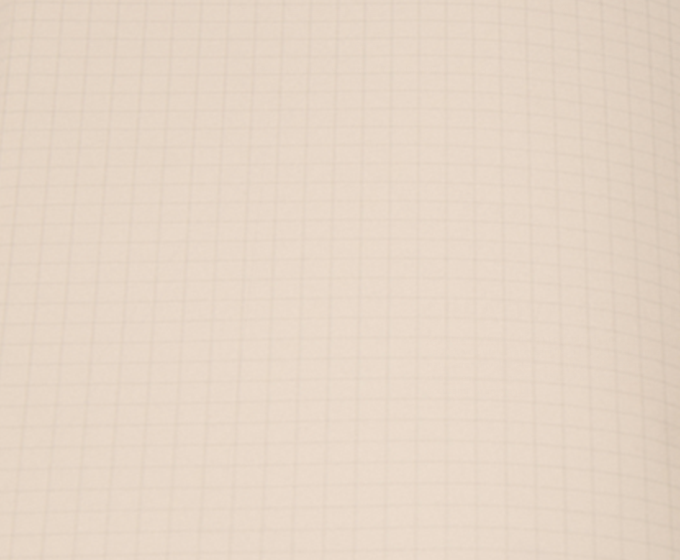 EMPLOYEE  DESKTOP
Sed ut perspiciatis undSed ut perspiciatis unde omnis iste natus error sit voluptatem accusantiuSed ut perspiciatis unde
SOME HAPPY CLIENTS
I’m delighted with the end result, and the customer service I received was exceptional. Throughout the process communication was excellent, and nothing was too much trouble. I’m delighted with the end result, and the customer service I received was exceptional. Throughout the process communication was excellent, and nothing was too much trouble.
Kaleidome
Felted Terrain
MirrorFugue
Robotic Extrusions
Little Column
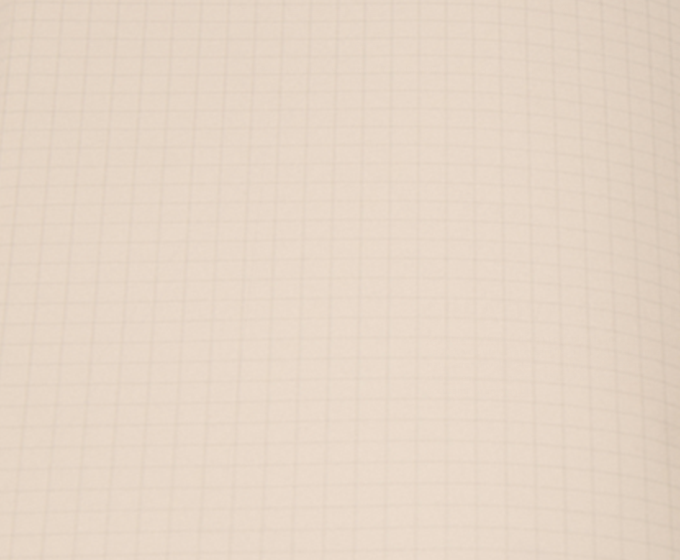 EMPLOYEE  DESKTOP
Sed ut perspiciatis undSed ut perspiciatis unde omnis iste natus error sit voluptatem accusantiuSed ut perspiciatis unde
Gallery
Sensor
Keller
Code
The size of the circles corresponds to the pitch of the musical notes.
The size of the circles corresponds to the pitch of the musical notes.
The size of the circles corresponds to the pitch of the musical notes.
The size of the circles corresponds to the pitch of the musical notes.
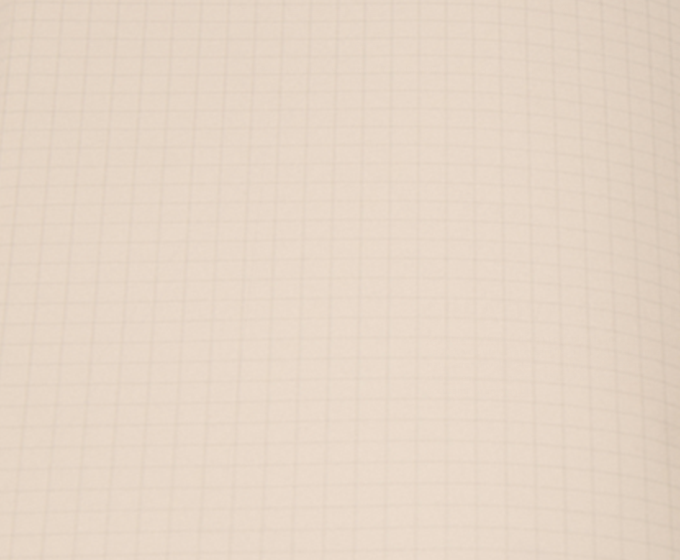 EMPLOYEE  DESKTOP
Sed ut perspiciatis undSed ut perspiciatis unde omnis iste natus error sit voluptatem accusantiuSed ut perspiciatis unde
JUNE 01
MARCH 15
MAY 04
CLOUDY
WINDY
RAINFALL
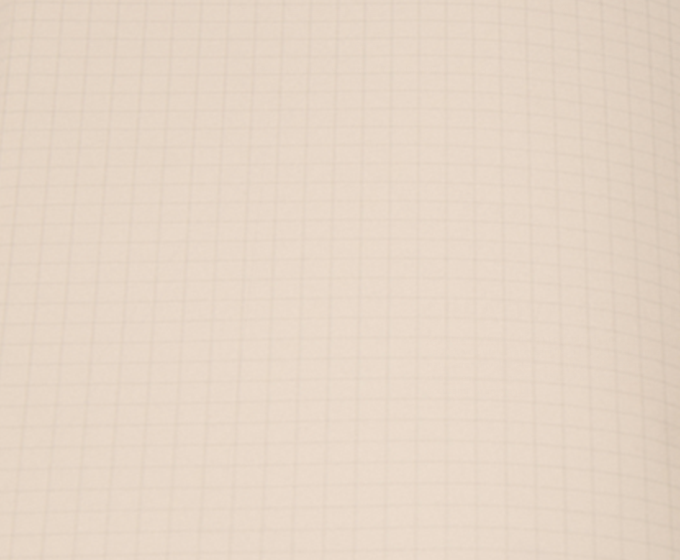 EMPLOYEE  DESKTOP
Sed ut perspiciatis undSed ut perspiciatis unde omnis iste natus error sit voluptatem accusantiuSed ut perspiciatis unde
STP 11
DCEPTE 15
AUG 22
CLOUDY
WINDY
RAINFALL
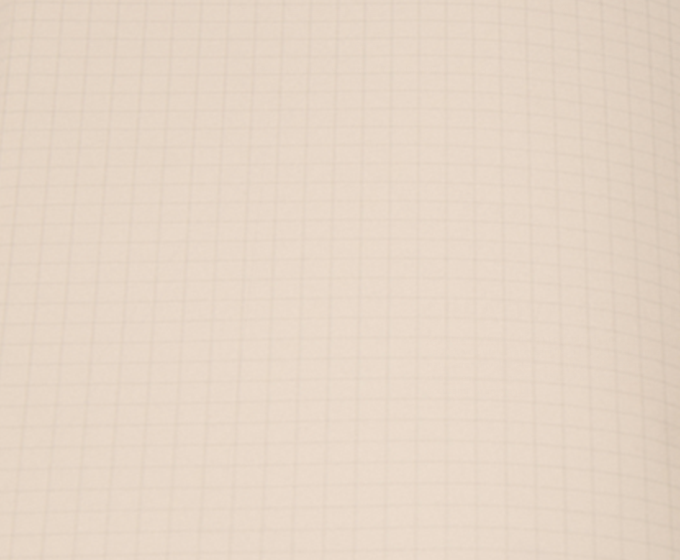 EMPLOYEE  DESKTOP
Sed ut perspiciatis undSed ut perspiciatis unde omnis iste natus error sit voluptatem accusantiuSed ut perspiciatis unde
PROMOTION
Sed ut perspiciatis unde omnis iste natus error sit voluptatem accusantium doloremque
CONSULTING
Sed ut perspiciatis unde omnis iste natus error sit voluptatem accusantium doloremque
MARKETING
Sed ut perspiciatis unde omnis iste natus error sit voluptatem accusantium doloremque
NEW GROUP
Sed ut perspiciatis unde omnis iste natus error sit voluptatem accusantium doloremque
2013
2014
2015
2016
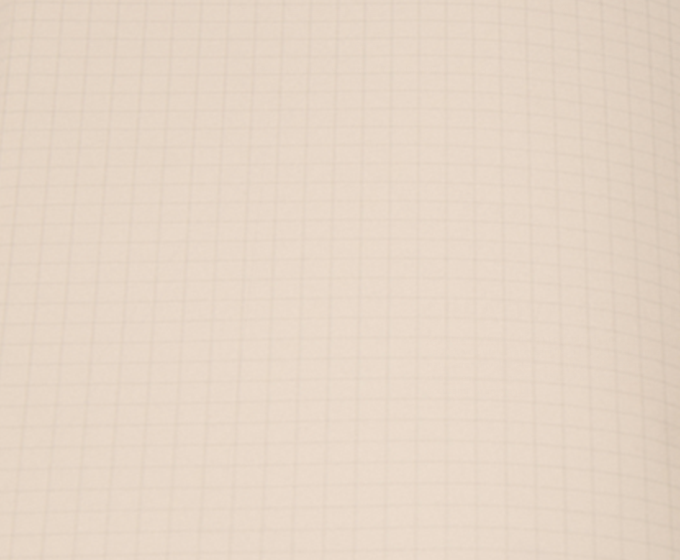 EMPLOYEE  DESKTOP
Sed ut perspiciatis undSed ut perspiciatis unde omnis iste natus error sit voluptatem accusantiuSed ut perspiciatis unde
40%
32%
18%
10%
Kaleidome
Felted Terrain
In its simplest form, Troxes are triangular building bricks, ready to be combined with neighbors. How those neighbors
In its simplest form, Troxes are triangular building bricks, ready to be combined with neighbors. How those neighbors
MirrorFugue
Robotic Extrusions
In its simplest form, Troxes are triangular building bricks, ready to be combined with neighbors. How those neighbors
In its simplest form, Troxes are triangular building bricks, ready to be combined with neighbors. How those neighbors
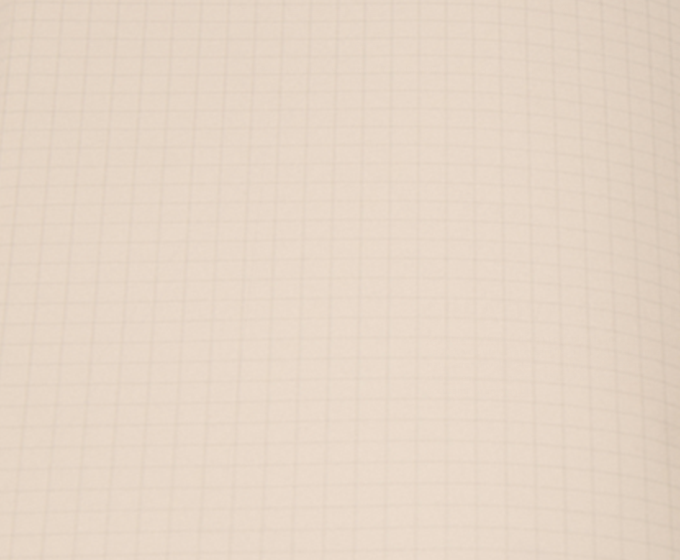 EMPLOYEE  DESKTOP
Sed ut perspiciatis undSed ut perspiciatis unde omnis iste natus error sit voluptatem accusantiuSed ut perspiciatis unde
Setup & Administration
Interactive & Application Design
Interactive & Application Design
Environments & Interiors
Environments & Interiors
Technology Management
Technology Management
TetraTrox combine to form more complex structures. In the following example, 10 OctaTrox + 5 TetraTrox create this TroxStar.
Data & Storage Management
Data & Storage Management
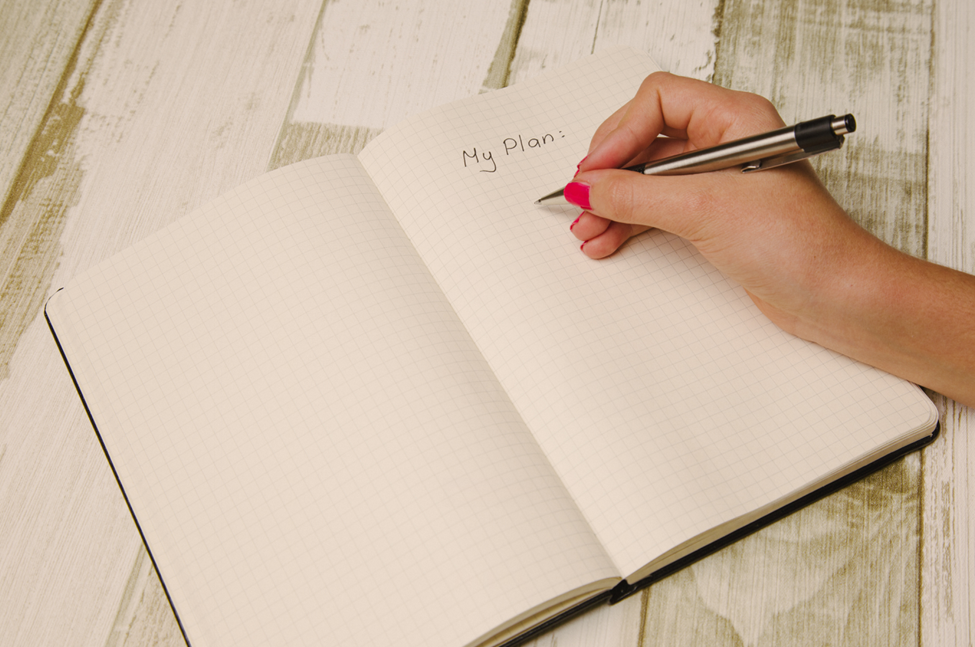 DATA  ANALYSIS
Sed ut perspiciatis undSed ut perspiciatis unde omnis iste natus error sit voluptatem accusantiuSed ut perspiciatis unde omnis iste natus error sit voluptatem accusantium doloremque
m doloremquee omnis iste natus error sit voluptatem accusantium doloremque
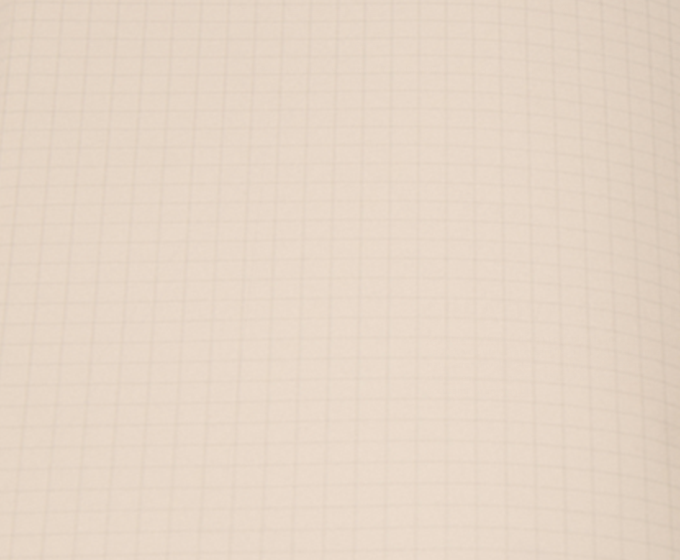 DATA  ANALYSIS
Sed ut perspiciatis undSed ut perspiciatis unde omnis iste natus error sit voluptatem accusantiuSed ut perspiciatis unde
225
155
195
63
70
60
33
38
35
23
30
23
13
10
5
2010
2011
2012
2013
2014
2010
2011
2012
2013
2014
2010
2011
2012
2013
2014
Partner
Customer
Announcing
dolor sit amet, consectetur adipiscing elit. Aliquam suscipit mattis diam venenatis varius.
dolor sit amet, consectetur adipiscing elit. Aliquam suscipit mattis diam venenatis varius.
dolor sit amet, consectetur adipiscing elit. Aliquam suscipit mattis diam venenatis varius.
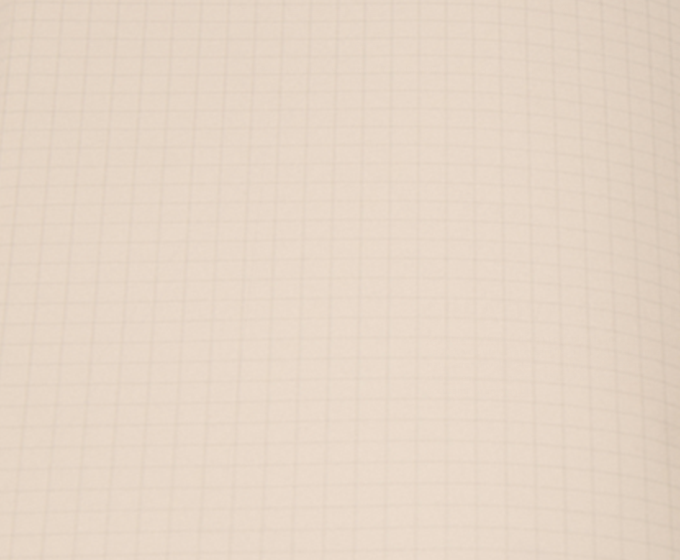 DATA  ANALYSIS
Sed ut perspiciatis undSed ut perspiciatis unde omnis iste natus error sit voluptatem accusantiuSed ut perspiciatis unde
98%
98%
72%
72%
72%
42%
32%
32%
22%
January
February
March
April
May
June
July
August
September
Sales Definition
Creativity is the key to success in the future, and primary education is where teachers can bring creativity in children at that level business an organization or entity engaged in commercial, industrial or professional activities. A business can be a for-profit entity, such as a publicly-traded corporation, or a non-profit organization engaged in business activities, such as an agricultural cooperative.
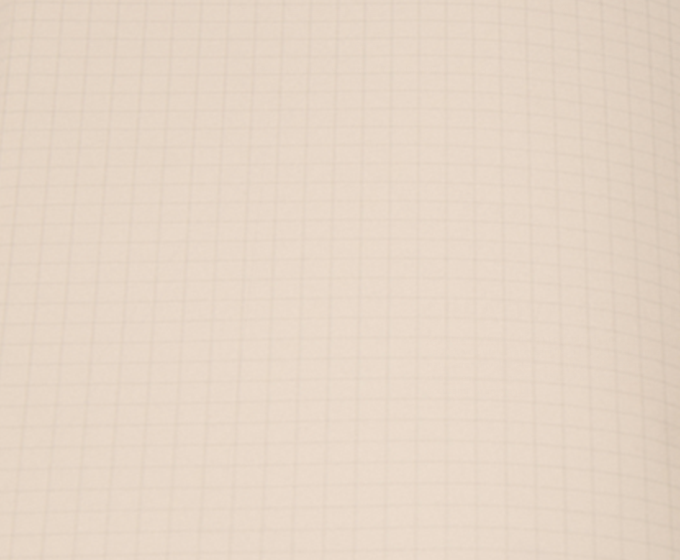 DATA  ANALYSIS
Sed ut perspiciatis undSed ut perspiciatis unde omnis iste natus error sit voluptatem accusantiuSed ut perspiciatis unde
A small team  for iOS and Mac OS apps
Of Men Surveyed
90%
60%
Of Women Surveyed
We need to understand begin to think
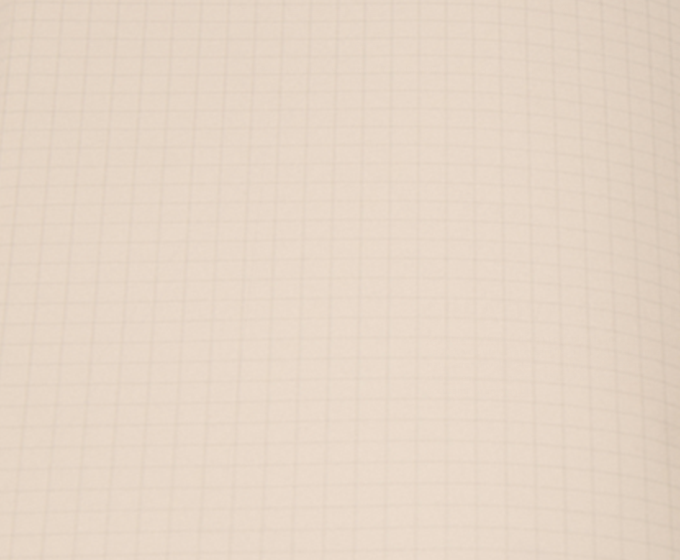 DATA  ANALYSIS
Sed ut perspiciatis undSed ut perspiciatis unde omnis iste natus error sit voluptatem accusantiuSed ut perspiciatis unde
150
120
47%
90
60
30
Estamos seguros que con ideas sencillas y grandes voluntades, cada día estamos más cerca de.
Combust para
Día estamos
Es conducir
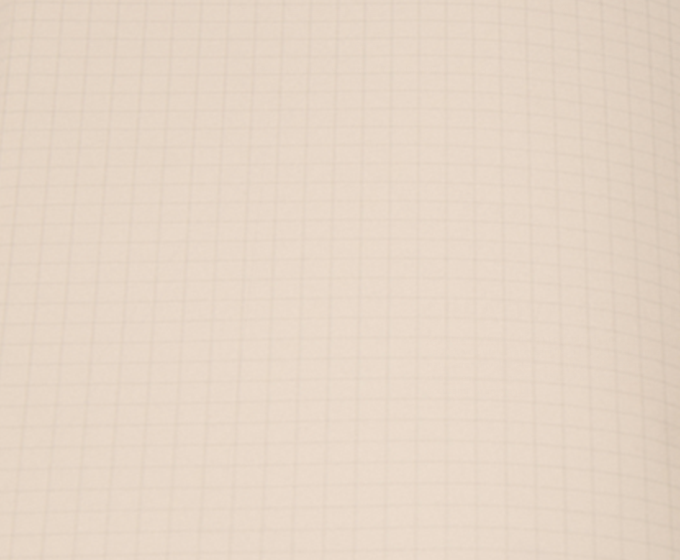 DATA  ANALYSIS
Sed ut perspiciatis undSed ut perspiciatis unde omnis iste natus error sit voluptatem accusantiuSed ut perspiciatis unde
SHORT/ POWERFUL
the living standard has been raised in recent years，more and more people show strong desire for cars and their dreams come true in the increasingly heated trend. As a result, more and more cars have nudged into the crowed streets and dragged us further away from the clean air and blue sky.
Add Titles 
SHORT/ POWERFUL
Add Titles 
SHORT/ POWERFUL
Add Titles 
SHORT/ POWERFUL
Add Titles 
SHORT/ POWERFUL
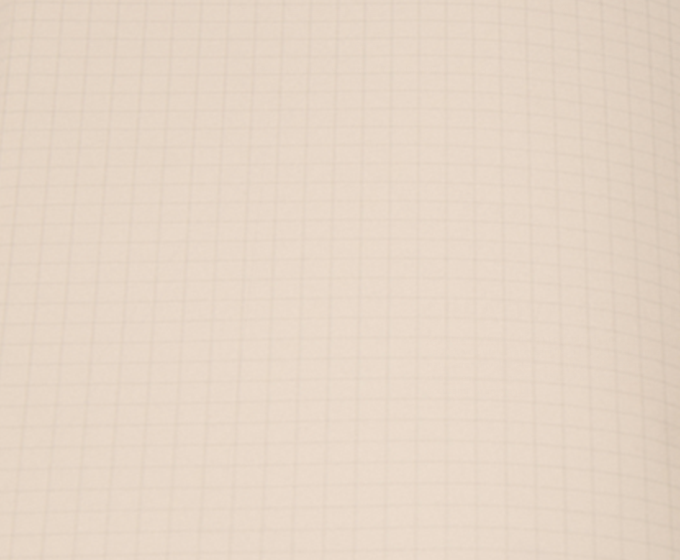 DATA  ANALYSIS
Sed ut perspiciatis undSed ut perspiciatis unde omnis iste natus error sit voluptatem accusantiuSed ut perspiciatis unde
100
Dusseldorf
Frankfurt
80
Potential for mixed mode PaaS and IaaS optimization of Applications
60
Munich:Certification and Attestations
40
Seoul:Predictable Audit Schedule
20
Hanoi:ISO/IEC 27001:2005 certification
0
Paris:ANA has multiple daily flights from North
Munich
Seoul
Hanoi
Paris
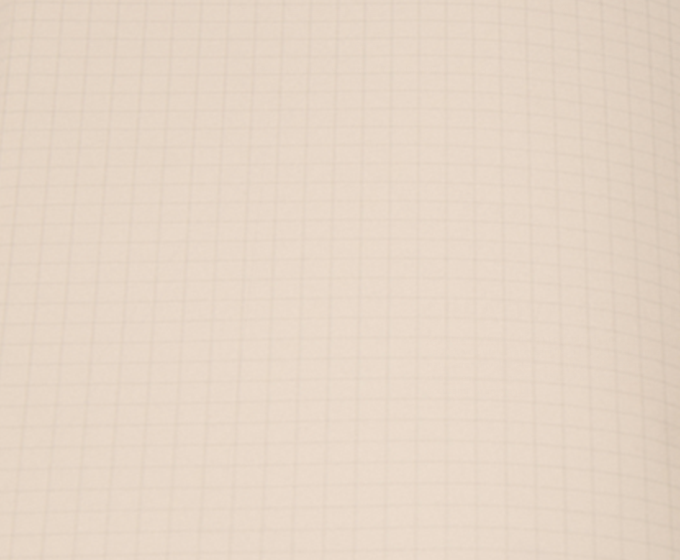 DATA  ANALYSIS
Sed ut perspiciatis undSed ut perspiciatis unde omnis iste natus error sit voluptatem accusantiuSed ut perspiciatis unde
JAN
FEB
MAR
APR
MAY
JUN
JUL
AUG
SEP
OCT
NOV
DEC
Bangkok
Hanoi
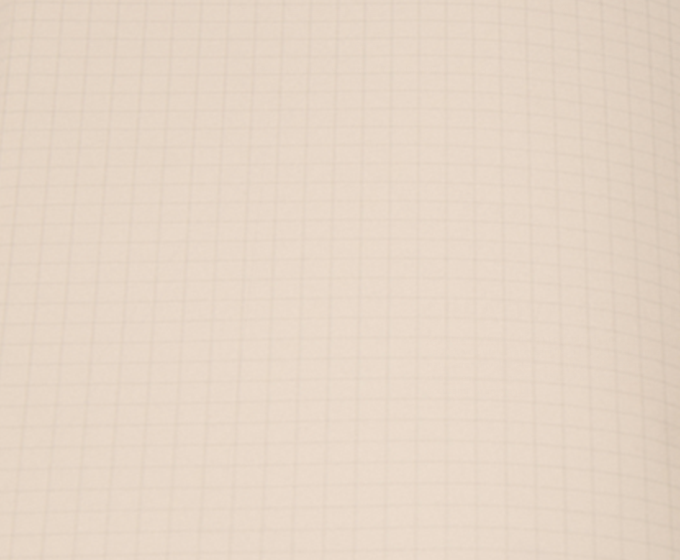 DATA  ANALYSIS
Sed ut perspiciatis undSed ut perspiciatis unde omnis iste natus error sit voluptatem accusantiuSed ut perspiciatis unde
Tools
Events
Ads
Ideas
Analysis
Analysis
Analysis
Analysis
Creativity is the key to success in the future, and primary education
Creativity is the key to success in the future, and primary education
Creativity is the key to success in the future, and primary education
Creativity is the key to success in the future, and primary education
Day 2
Day 3
Day 1
Day 4
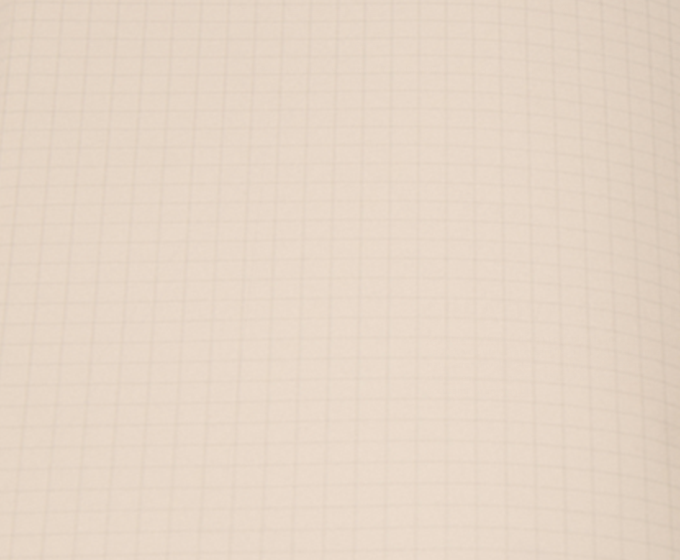 THANK YOU